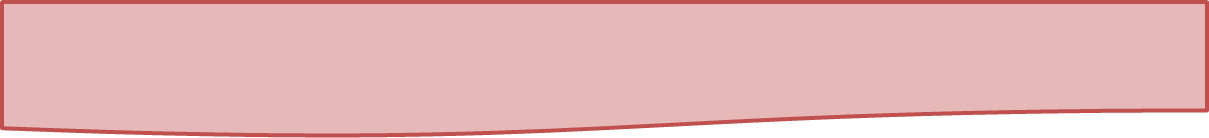 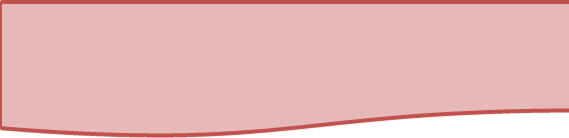 Double-moitié, triple-tiers, quadruple,-quart
Maths
Numération
CM2
1) Pour trouver :	
* le double on multiplie le nombre par _______
* le triple, on le multiplie par _______
* le quadruple on le multiplie par _______
2) Pour trouver :	
* La moitié on divise le nombre par _______
* le tiers, on le divise par _______
* le quart on le divise par _______
3) Certains calculs sont à connaître par cœur :
Il est ainsi facile de connaître leurs multiples en ajoutant des zéros : Le triple de 5000  15000
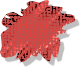 Remplis les tableau
1
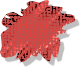 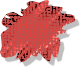 Trouve l’intrus
2
3
Vrai ou faux ?
Dans ce tableau, il y a 4 couples de nombres et un intrus. 
Un couple est un nombre et son double ou son triple ou son quadruple.
a) Le double du double c’est le triple 	__________
b) La moitié du quadruple c’est le double 	          	__________
c) Le quart du double c’est la moitié 	__________
d) Le tiers du triple c’est la moitié 	__________
e) Le quart du triple c’est le tiers du quadruple
	__________
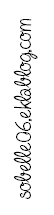 L’intrus est le nombre ______